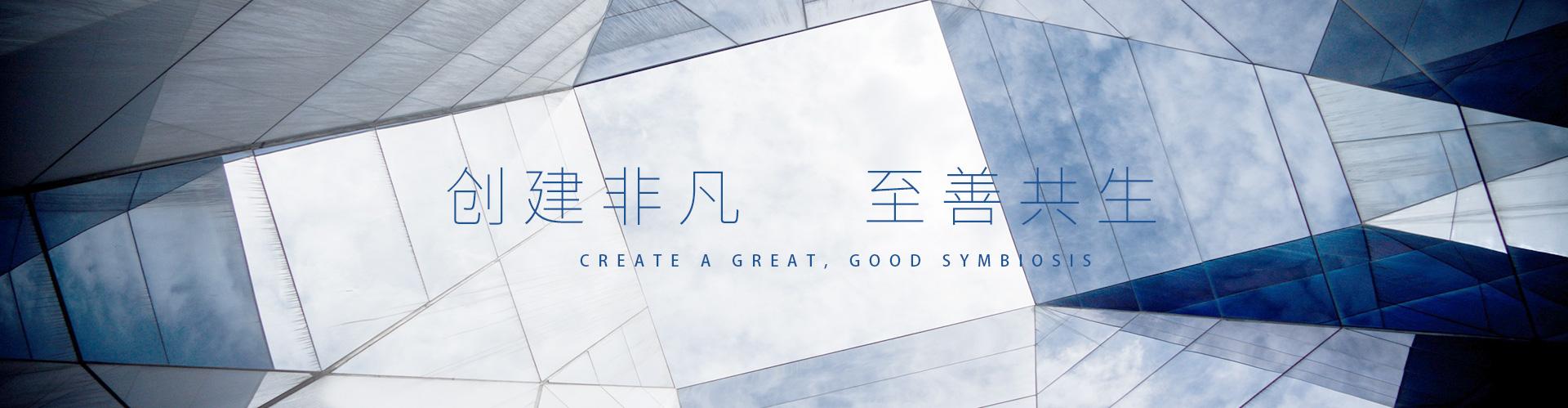 4月份预算执行总结及填报要求培训
2018年5月
01
4月预算执行情况总结
总体情况
地区情况
主要问题
目录
02
提报资料及时间要求
CONTENTS
03
预算编制及执行填报要点
1. 4月预算执行情况总结——总体情况
总体情况
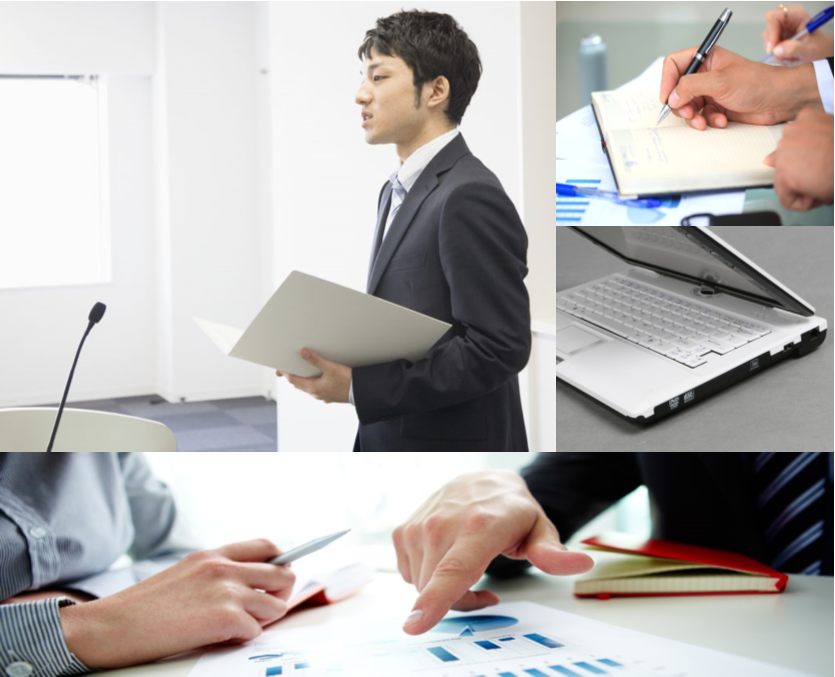 各项目总体填报质量有所提升
部分项目提交时间相比3月份有延迟
1. 4月预算执行情况总结——主要问题
错误修正不及时
土增税计算分摊不正确
异常指标分析及分析报告不充分
对于土增税的计算及分摊理解不充分；
未能正确地理解销售更新的方法；毛利计算不正确；未按照土增税的税法要求按业态分摊。
对于土增税分摊口径理解不充分。
例如未能较好地理解销售更新的方式、毛利的计算、或没有分业态分摊。
土增税
人员变动
人员变动频繁，新人较多，传带教学时间不足；执行报表未经过认真复核。
对填列及提报要求不清晰
对需要提报具体资料内容及提报时间的要求不清晰；预算指标没有按照定稿版本格式填列；对于通知的要求或版本没有及时理解及更新；内部数据管理不够完善。
对表2 的异常指标分析不充分透彻；相关部门的参与及业务层面的分析不足；应站在阅读者能否理解的角度进行分析。
各表间数据复核不一致
例如各表利润指标不一致、差异分析表未复核、计算乱码不处理、表内指标计算不完整、预算执行表与销售统计表的数据复核不一致等。
对每个月已提示存在的问题没有及时理解并进行修正；对执行质量的重视不足。
02
4月预算执行情况总结
目录
提报资料及时间要求
CONTENTS
03
01
预算编制及执行填报要点
2. 提报资料及时间要求
更新提交“表2”部分表格
表2.4/2.6/2.5.1/2.7（除206期间费用）、土增税计算模板、各表数据链接
提交“表2”全套表格
每月
7日前
每月
10日前
销售数据与《销售统计表》核对一致；
成控表数据与系统数据核对一致；
确保各表间的指标相符；
销售、成本异常分析充分
各表间指标一致；计算分摊方法正确、指标差异说明充分；
提交“月度节点执行情况表”
提交“月度执行分析报告”
（分析报告签字版）
每月
7日前
每月
11日前
节点完成日期准确、延期原因及应对措施说明充分
分析要素全面、指标异常说明充分、与实际业务相结合、真实反映项目经营情况
03
4月预算执行情况总结
目录
提报资料及时间要求
CONTENTS
预算编制及执行填报要点
01
02
销       售
成本费用
税       金
利       润
节  点  表
预算执行分析报告
3. 预算编制及执行填报要点
F列“截至2017年12月累计实际发生” 应与2018年1月19日定稿核对相符；
G列上半年“预算”、AB列“全周期预算”应与预算表核对相符；也应该与系统数据一致；
各类大业态下已经细分业态，应根据项目实际情况进行填列，增加执行数据的准确性及可比性；
该表的数据应该与销售统计表核对一致；
该表的面积是可售面积，在责任书编制及执行时的计算口径上应保持一致，否则应该进行调整及说明；
在编制及更新调整责任书时，应该尽量细化业态及排期，最好能细化到楼栋的排期，以便后期进行监控及分析；
销售分析表（2.4）是销售执行表的汇总，应复核一致，同时对异常指标进行充分说明原因。
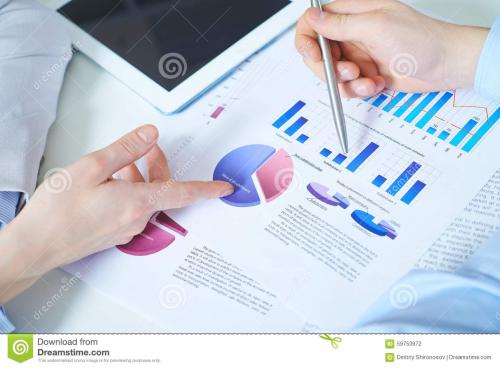 销售——销售执行表（2.6）
                   销售分析表（2.4）
3. 预算编制及执行填报要点
该表根据责任书的编制底稿及细分业态的成本差异性进行填报；
在各业态的单方成本分摊方法上应考虑当地税局认可的口径，并结合项目的税务筹划需要进行分摊。
老的预算项目由于之前的分摊没有细分业态，只能采用将剩余成本再合理分摊的方式分摊到细分业态中；
灵活对项目溢价的分摊及处理，应根据项目溢价性质（如土增税溢价或土增税所得税溢价）进行正确填报，该部分溢价应该是指所得税溢价，土增税溢价应该在底稿计算全周期土增税时单独处理；
在编制责任书时应充分考虑细分业态成本的差异性及溢价的特殊性，详细填制并附上分摊及计算的底稿；
该表是填报利润执行表及分析项目销售毛利的基础表，务必填报准确及合理。
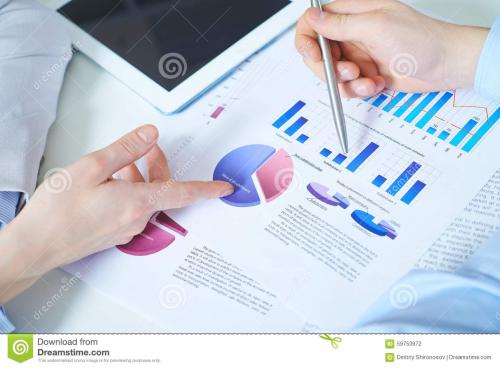 成本费用——单方成本（2.5.1）
3. 预算编制及执行填报要点
目前该表除了206费用取自大收支表，其他成本费用取自系统；关于管理费用销售费用，建议能分清是哪个项目产生及受益的费用，还是放回到哪个项目或用更合理准确的方式在各收益项目中分摊；同时，应确保本期预算数与责任书相应数据一致；
关于各项杂费（印花税、车船税、房产税），在NC会计入账至“主营业务税金及附加\其他税金”科目的前提下：
如果责任书预算是在 “增值税及附加” 项目下预估的各项杂税，则在后期预算执行时各项杂税选择预算科目208；
如果责任书预算是在“管理费用” 项目下预估各项杂税，则在后期预算执行时选择预算科目20601，并在填报成本控制表时不拆分至207，即保持口径一致；
如果责任书预算确实没有预估杂税，则在后期预算执行时选择预算科目207；
有自持物业的项目，其建设期的管理费用应计算进出售物业管理费用中。
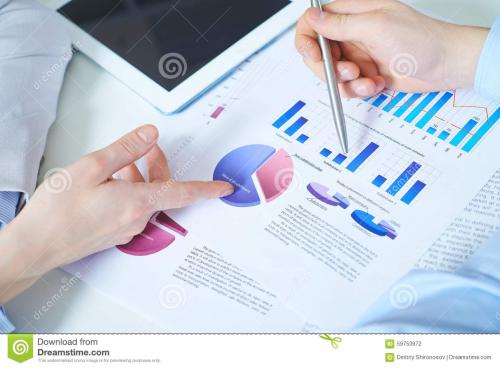 成本费用——成本控制表（2.7）
3. 预算编制及执行填报要点
编制土增税预算时应充分考虑当地税局认可的清算口径，并结合项目税务筹划的实际情况进行计算；
项目全周期土增税会随着项目全周期的收入成本变动而变化，所以有必要根据项目实际销售或成本与预算执行差异进行定期调整，确保土增税更加符合项目实际；
土增税分摊原则调整为按照销售毛利（销售收入-不含溢价及费用的开发成本）进行分摊；
应理解掌握全周期土增税定期调整及按毛利分摊的计算模板及原理。
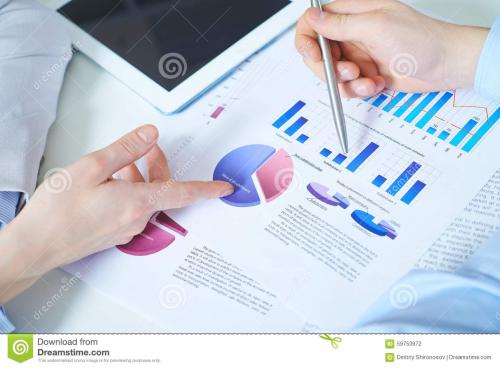 税金——土增税计算底稿
3. 预算编制及执行填报要点
利润执行表是当期收入、成本、费用、税金综合体现的经营成果汇总表；是实际数与分摊数相结合进行呈现，是预算执行的核心；
E列“截至2017年12月累计实际发生” 应与2018年1月19日定稿核对相符；
F列上半年“预算”、AA列“全周期预算”应与责任书、预算表核对相符，也应与系统数据一致；
理解及掌握利润表中各科目的填报口径及分摊方法；
不含增值税销售收入 取自销售执行表（2.6）；不含增值税单方成本 取自单方成本表（2.5.1）
营业税金及附加、增值税附加 是按照当期收入分摊；财务费用 是按照当期销售面积分摊；
管理费用、销售费用 取自成本控制表（2.7）
土地增值税 取自土增税计算模板底稿；
企业所得税 根据剔除溢价后的利润计算得出；
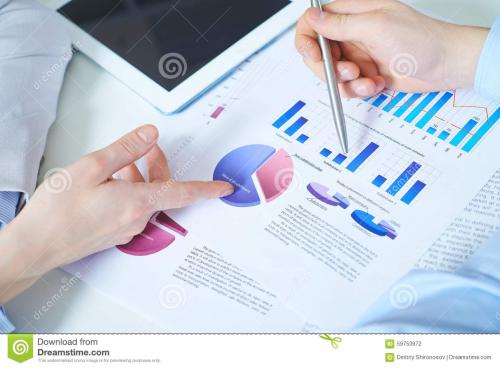 利润——利润执行表（2.5）
3. 预算编制及执行填报要点
各类汇总分析表都是链接至各单项计算表，首先应确保汇总表与单项表的数据一致；如收入、成本、净利润等指标与各单项表复核一致；
收入、成本控制、利润等各类汇总分析表应参照之前下发的《***项目2018年*月份预算执行分析报告基本结构及参考要点》等相关要素进行简要分析；
应结合业务情况进行分析，确保分析描述的逻辑性及合理性，目的是能让阅读者通过分析说明，能在量化及趋势上理解指标波动的原因；建议可让同事作为阅读者进行阅读测试，以便进一步完善分析说明的描述；
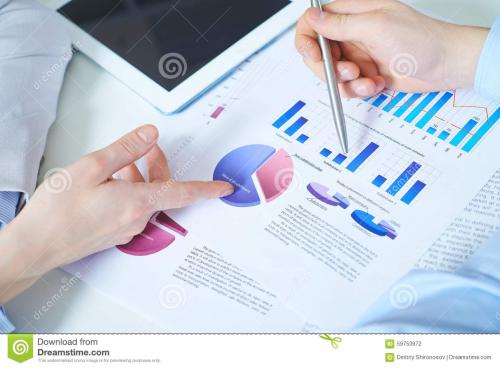 各类汇总分析表
3. 预算编制及执行填报要点
按照节点执行情况表的模板要求进行填列，完成日期不可填预计日；
对项目的一级节点完成情况进行列示，并解析未完成的原因及应对措施；   
对未按期完成的二级节点进行列示，并解析未完成的原因及可能对一级节点的影响；
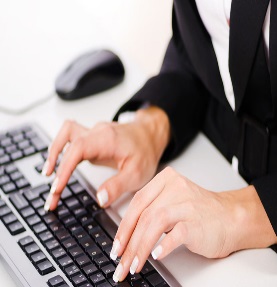 节点表填报及分析
节点表填报及分析
针对节点未完成的情况应对项目的整体成本支出、销售回款及回正期等方面的可能影响进行分析预判，并采取相应措施；
如果有的节点完成比预算计划节点提前较多的，请就提前的经济意义是否合理，是否对项目整体净利润回正期有积极影响进行说明。
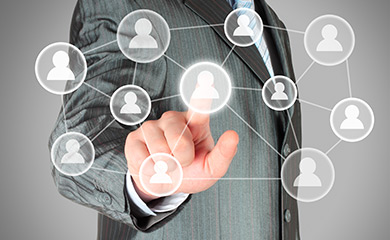 3. 预算编制及执行填报要点
分析报告是月度预算执行情况的综合体现，应完整反映项目预算执行的各部分情况及问题；  
分析报告应由地区公司各相关部门，针对各项目的预算执行情况进行反馈沟通探讨后的成果，应与项目实际业务情况紧密的结合；  
分析报告的基本框架及主要的分析要点可参考下发的《预算执行分析报告基本结构及参考要点》
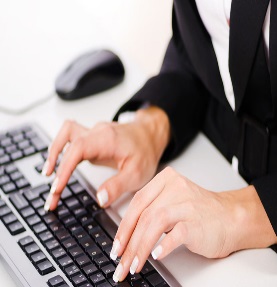 月度预算执行分析报告
节点表填报及分析
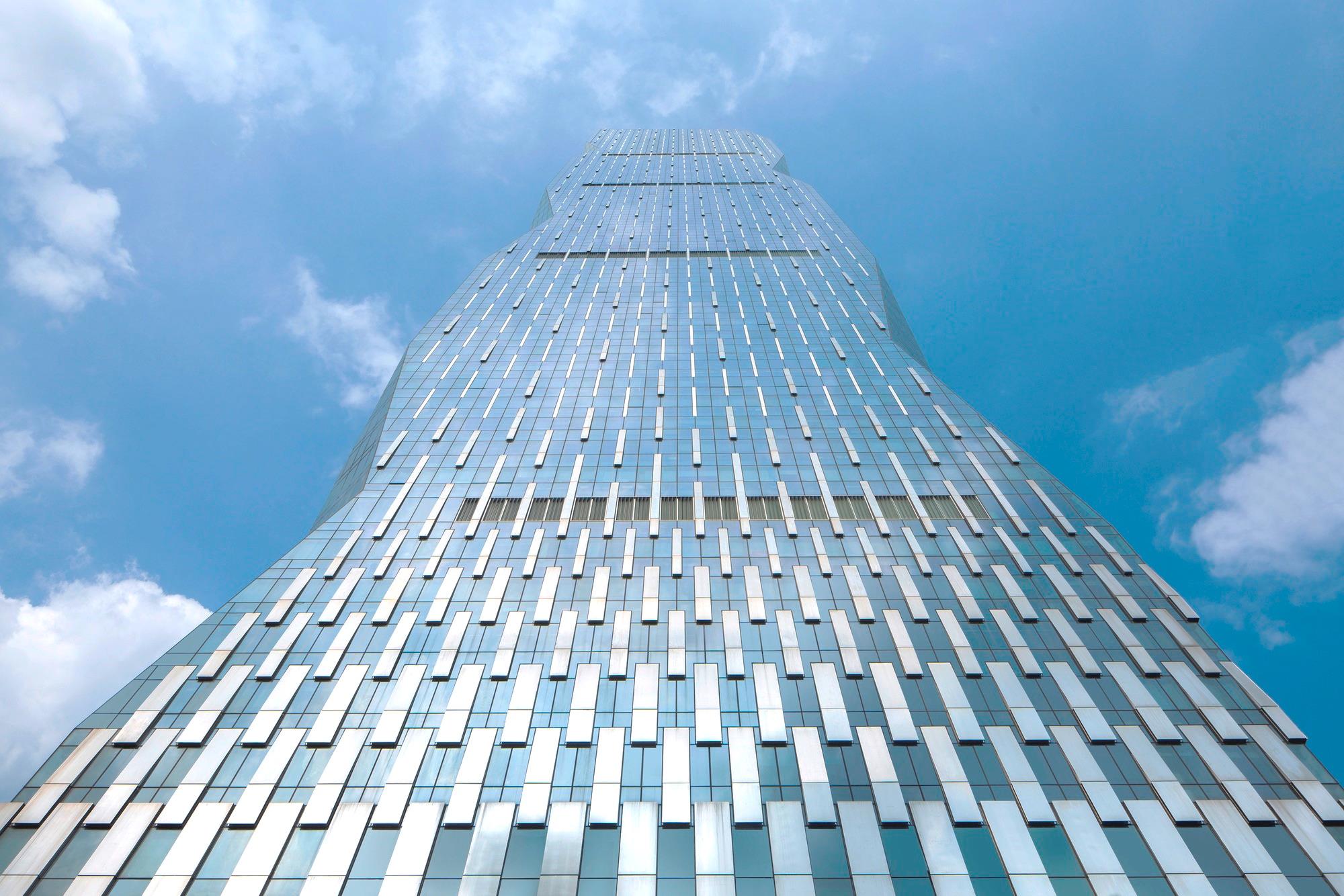 感谢聆听！